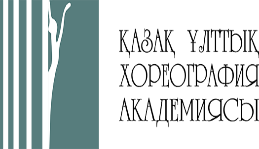 Антикоррупционное законодательство


 
Каирбекова Магрифа Ракишевна, 
руководитель антикоррупционной комплаенс-службы
 
Астана, 2024
«Коррупция – это раковая опухоль общества»
                                                                                                                                                Джеймс Вулфенсон, глава Всемирного Банка, 1996
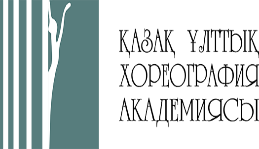 Слово «коррупция» (от лат. «corumper») имеет множество значений:
порча, упадок, подкуп, обольщение, совращение, превратность, расстраивать дела, подвергать разрушению, искажать, фальсифицировать, осквернять, позорить достоинство.
В римском праве слово «corrumpire» имеет значение «разламывать, портить, разрушать, повреждать, фальсифицировать, подкупать», а также «совращение, упадок, извращенность, плохое состояние, превратность (мнения или взгляда)».
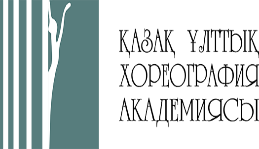 Первые упоминания о коррупции в истории человечества
Одним из первых свидетельств существования коррупции являются архивы Древнего Вавилона (вторая половина XXIV в. до н. э.), а позднее и знаменитые Законы вавилонского царя Хаммурапи (XIX в. до н. э.).  
*Аристотель в работе «Политика» выделял коррупцию как важнейший фактор, способный привести государство если не к гибели, то к вырождению.
Упоминания о коррупции имеются и в восточных цивилизациях.
*Аль-Фараби считал, что чиновники должны занимать свои должности в зависимости от способностей.
[Speaker Notes: 76,91%]
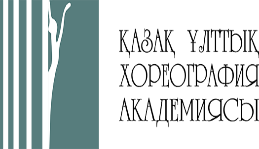 Определение коррупции:
Злоупотребление доверенной властью в личных целях (для получения личной выгоды) против интересов государства 
ПРЕДПОСЫЛКИ КОРРУПЦИИ:
ПРИОРИТЕТ ЛИЧНЫХ ИНТЕРЕСОВ У ГОССЛУЖАЩИХ ИЛИ СОТРУДНИКОВ ОРГАНИЗАЦИИ НАД ОБЩЕСТВЕННЫМИ ИЛИ КОРПОРАТИВНЫМИ 
ИХ СЛУЖЕБНОЕ ПОЛОЖЕНИЕ ИЛИ ДОЛЖНОСТНЫЕ ОБЯЗАННОСТИ СПОСОБСТВУЮТ  ПОЛУЧЕНИЮ ЛИЧНОЙ ВЫГОДЫ
ОТСУТСТВИЕ ИЛИ НЕ ЭФФЕКТИВНЫЕ СТОП-ФАКТОРЫ (ПРОЦЕДУРА УВЕДОМЛЕНИЯ О КОНФЛИКТЕ ИНТЕРЕСОВ И Т.Д.
РАСЧЕТ НА ТО, ЧТО ДОХОД ОТ КОРРУПЦИИ БУДЕТ ПРЕВЫШАТЬ ВОЗМОЖНЫЙ УЩЕРБ И НАКАЗАНИЯ МОЖНО БУДЕТ ИЗБЕЖАТЬ ИЛИ ОНО БУДЕТ МЯГКИМ
 ЖАДНОСТЬ, ЧУСТВО ЛИЧНОЙ НАЖИВЫ
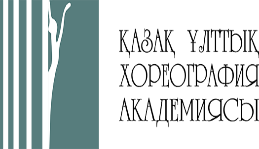 ПОЯСНЕНИЕ ТЕРМИНОВ
Коррупционные правонарушения – правонарушения, наказание за совершение которых предусмотрено статьями Уголовного кодекса. 
Коррупционные риски -  любые внутренние и внешние вопросы, которые могут повлечь за собой коррупцию в государственном секторе.  Коррупционный риск может быть связан с конфликтом интересов, несовместимостью функций, получением запрещенных подарков и иной нелегальной выгод и др. 
Управление коррупционными рисками: процесс, охватывающий идентификацию рисков и риск-факторов, их оценку, контроль и мониторинг.
Нарушение добросовестности  - нарушение правил и норм, определенных Постановлением правительства об определении общих правил поведения и этики в государственных учреждениях. А также нарушение правил поведения и этики, установленных специализированным законодательством.
Формирование антикоррупционной культуры – деятельность, осуществляемая субъектами противодействия коррупции в пределах своей компетенции по сохранению и укреплению в обществе системы ценностей, отражающей нетерпимость к коррупции.
Формирование антикоррупционного сознания – непрерывный процесс воспитания и обучения, осуществляемый в целях нравственного, интеллектуального, культурного развития и формирования активной гражданской позиции неприятия коррупции личностью.
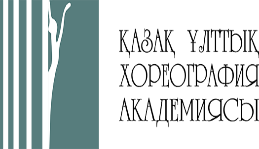 ТИПЫ КОРРУПЦИИ
Регулярная коррупция: - Люди знают, что если они регулярно оплачивают какие-то суммы в виде взяток, их проблемы решаются, Однако, стоит перестать платить, и проблемы начнутся снова. Оплата гарантирует исполнение.
 Хаотическая коррупция:- Имеет место, когда взятки не гарантируют исполнение договоренностей – услуги не оказываются, разрешения не выдаются, штрафы не аннулируются и т.д.
Бытовая коррупция:- Возникает, когда люди пытаются удовлетворить свои бытовые потребности – найти работу, устроить детей в сад и школу, получить медицинские услуги, другие государственные услуги для своих нужд. Еще одна причина – попытка избежать наказания, штрафов, снизить или исключить ответственность и т.д.
Системная коррупция:- Возникает, когда люди ищут дополнительные источники прибыли – получить госзаказ, выгодный контракт или провести операции с госимуществом и т.д.
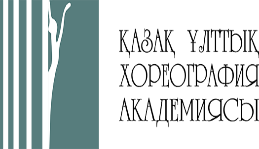 Виды коррупции внутри организации и с участием третьих лиц:
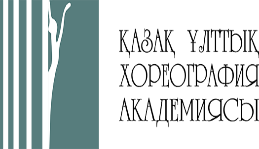 Различные теории происхождения коррупции:
1. Теория экономической ренты:
Это любой доход, отличный от трудового дохода и дохода от вложения капитала.
Как это объясняет коррупцию? Если человек извлекает доход, помимо своей зарплаты, используя служебные обязанности, буквально из своей должности, для себя, для личных целей. 
Искатели ренты – те, кто в целях получения дополнительной прибыли без дополнительных вложений и производственных затрат, ищут нужную должность, нужный контракт, нужных посредников, а также тех, кто имеет возможности для использования ренты и хотел бы это сделать.
Таким образом появляются коррупционные схемы.
.
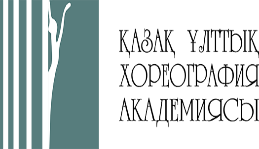 2. Политическая: 
Низкий уровень политической конкуренции приводит к доминированию одной политической силы и слабым общественным институтам. Коррупция развивается, потому что никто не выполняет функции «сторожевого пса», возможности контроля со стороны общества сильно ограничены.  Монопольная власть и свобода действий без подотчетности создают риски коррупции.
3. Культурологическая: 
Нормы права имеют значение, но все равно все зависит от культуры. Взятки и подарки сложно различить. Есть нации, у которых есть культурный код - постоянно думать о благодарности за услугу, иначе это будет нарушением культурных обычаев.
.
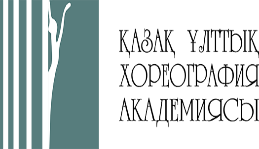 АНТИКОРРУПЦИОННАЯ ПОЛИТИКА РЕСПУБЛИКИ КАЗАХСТАН
     Антикоррупционная политика Казахстана постоянно совершенствуется исходя из запросов общества с учетом национальной практики и передового зарубежного опыта.
       Последовательный и комплексный подход в данном направлении обеспечен через реализацию Антикоррупционной стратегии Республики Казахстан на 2015-2025 годы, утвержденной Указом Президента Республики Казахстан от 26 декабря 2014 года № 986 (далее - Антикоррупционная стратегия).
С принятием Закона «О противодействии коррупции» 18 ноября 2015 года создана система мер противодействия коррупции с разумным балансом превентивных и уголовно-правовых инструментов.
В борьбу с коррупцией активно вовлекается гражданское общество через антикоррупционное просвещение и создание атмосферы «нулевой» терпимости к любым ее проявлениям.
Создан независимый уполномоченный орган по противодействию коррупции - Агентство Республики Казахстан по противодействию коррупции (Антикоррупционная служба), подчиненное и подотчетное Президенту Республики Казахстан.
В национальное антикоррупционное движение вовлечены все заинтересованные группы: учащиеся, студенты, преподаватели, государственные служащие, предприниматели, инвесторы, независимые эксперты, волонтеры и другие.
По всем специальностям бакалавриата образовательные программы дополнены элективным предметом «Основы антикоррупционной культуры».
Указом Президента Республики Казахстан от 02 февраля 2022 года №802 утверждена «Концепция антикоррупционной политики Республики Казахстан на 2022-2026 годы».
Концепция нацелена на переход от борьбы с последствиями к системному устранению предпосылок коррупции, обеспечению неотвратимости ответственности, коренному изменению общественного сознания.
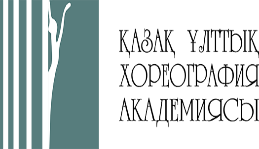 Противодействие коррупции в квазигосударственном и частном секторах: 
Законодательно закреплено создание антикоррупционных комплаенс-служб.
Усиление ответственности за коррупцию и обеспечение неотвратимости наказания: 
Действует пожизненный запрет на трудоустройство на государственную службу и в субъекты квазигосударственного сектора для лиц, совершивших коррупционные преступления.
Введен институт персональной ответственности руководителей государственных органов, организаций, субъектов квазигосударственного сектора за коррупцию подчиненных.
Международное сотрудничество
Казахстан присоединился к основным международным конвенциям в сфере противодействия коррупции и отмыванию доходов, Стамбульскому плану действий по борьбе против коррупции (в рамках сети Организации экономического сотрудничества и развития (ОЭСР) и вступил в Группу государств против коррупции (ГРЕКО).
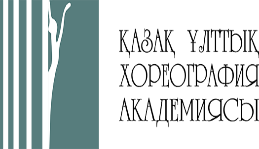 Разработаны и утверждены, а также размещены на сайте balletacademy.edu.kz внутренние нормативные документы (ВНД) по противодействию коррупции: 
Антикоррупционная политика;
Антикоррупционный стандарт; 
Политика противодействия коррупции;
Политика по выявлению и урегулированию конфликта интересов должностных лиц и работников; 
Инструкция по противодействию коррупции и коммерческому подкупу;
Положение об антикоррупционной комплаенс-службе.
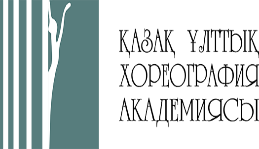 В целях обеспечения возможности обращения работников и обучающихся с заявлениями о фактах нарушения ими своих прав и законных интересов установлены «Ящики доверия» в количестве 4 единиц:
в вестибюле учебного корпуса А (рядом с главным входом), 
 на первом этаже корпуса С (рядом с информационным стендом),
 на третьем этаже интерната (рядом с кабинетом заведующей интернатом),
-на четвертом этаже корпуса А (напротив аудитории №461).
 Также в целях оказания консультативных, справочно-информационных, социально-правовых услуг создан Call-центр: 790-854. 
Цели и задачи работы Call-центра:
прием телефонных сообщений о коррупционных правонарушениях и бесплатная консультационная поддержка граждан по вопросам противодействия коррупции;
своевременное рассмотрение поступивших обращений субъектов образовательного процесса, а также направление их на рассмотрение должностным лицам Академии.
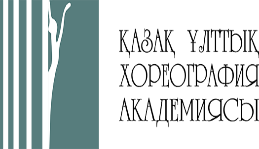 БЛАГОДАРЮ ЗА ВНИМАНИЕ!!!